Remaining work
Trends Test – Next week
Policy Brief Presentations – Mid-May
Globalization Test – June 6 est.
Source Analysis – Abstract – est. June 9
Globalization Debate – week before exams
Final Exam – June 23 – 30%
Minds On – Have You Ever?
The following is a list from Lori Vergen’s “Managing the mindset of Generation Z” outlining things that your Gen might not have ever done:
1 Use of a travel agent to plan or book a trip, followed by paper airline tickets arriving in the mail
2 Lending an album, cassette or CD to a friend and hoping you get it back
3 Loading film in a camera or waiting to have film developed so you can see your pictures
4 Ever owning or using a paper map or atlas
5 Using a rotary dial or pay phone (or needing change to make a call)
6 Writing and mailing checks as payment or carrying a cheque book
7 Leaving their store coupon or flyer at home
8 Using a VCR or "taping" a TV show
9 Having a membership at a video store
10 Owning a cellphone that is so large it won't fit in your pocket or purse and that has an antenna you flip up or pull out
11 Having a TV antenna on their home and adjusting it to receive desired programming
12 Sneaking into an outdoor movie in the trunk of a car
13 Rolling down a window in a car
The Four Turnings Explained
Each of the four "turnings" is characterized by a particular social mood that is determined by the characteristics of various generations.:
A Prophet generation is born during a High, an "upbeat era of strengthening institutions and weakening individualism“ (Baby Boom – Post WW2 success)
A Nomad generation is born during an Awakening, "a passionate era of spiritual upheaval“ (Gen X – First gen. of divorce, AIDS awareness, mass education, “slackers”)
 A Hero generation is born during an Unraveling, "a downcast era of strengthening individualism and weakening institutions" (Millennials – Shift to tech, end of Cold War→terrorism)
An Artist generation is born during a Crisis, "a decisive era of secular upheaval" when the old civic order is brushed away. (Gen Z – Post 9-11 world, increased globalization due to tech)
Defining Generation Z
As with all of the generations the exact years can be tricky, but typically believed to be those born between 1996-2010
Stats Canada counted 7.3 people born between 1993-2011 in that year’s census (22% of overall pop.) They also refer to you as the Internet Generation.
Est. future involves entrepreneurship, activism, varied careers, increased tech)
Make a list of things that you would consider your ‘fresh contacts’ (Mannheim)
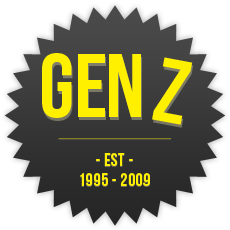 Article discussion
Read the article “Support Gen Z” (I’ll get it back from you)
Make a list of suggestions the author makes to help Gen Z in the workplace
Put potential responses in the highlighted column. Remember that relationships and changes to society are key)
After, get with a group that